http://bit.ly/Talila
Digital Storytelling
focus Terra, Zurich
Anatomia museum Complutense University, Madrid
Sakhnin,
Environmental Science center, 
Israel
Chulola, Ethnobotanical Garden, Puebla, Mexico.
http://bit.ly/Talila
Create Your Digital Story Around the Museum
Comment
Test
survey
mission
Scientific data
Tags
Picture
Information
Location
Comment
Rating
http://bit.ly/Talila
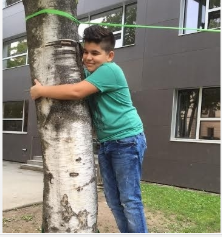 Interaction components
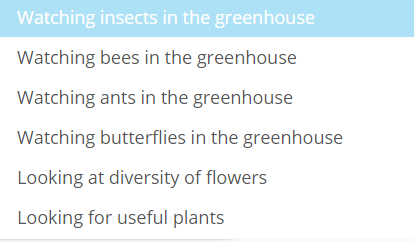 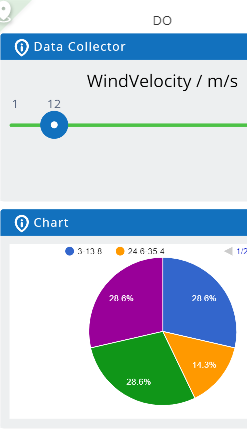 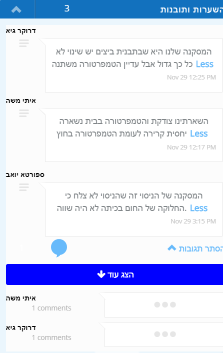 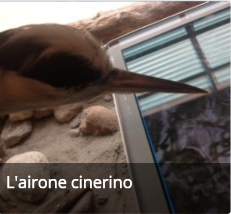 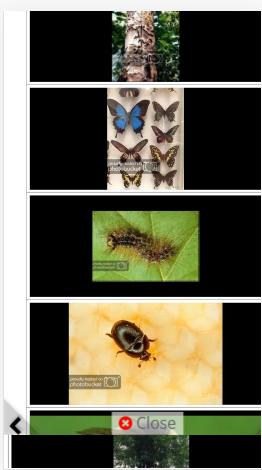 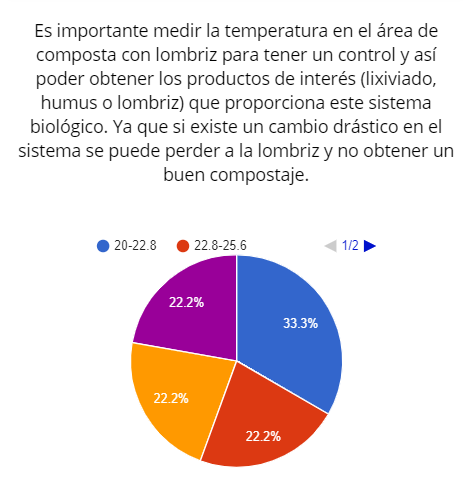 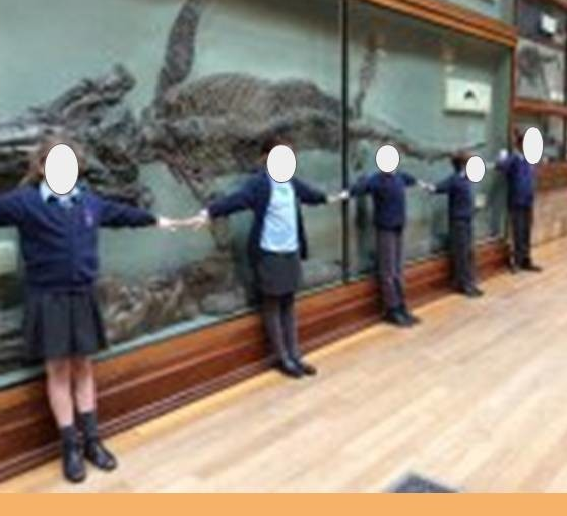 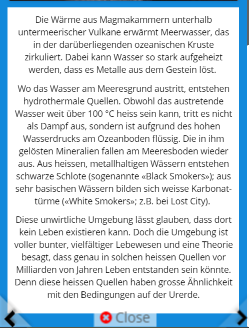 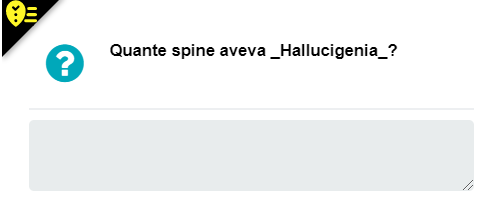 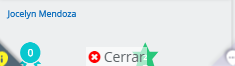 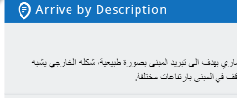 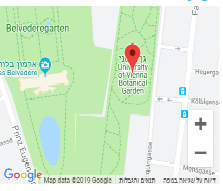 Comment
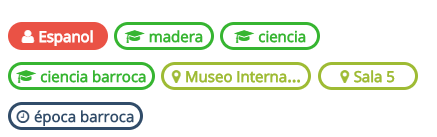 http://bit.ly/Talila
Location Interactive Learning Object = LILO
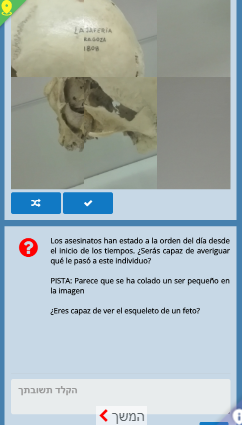 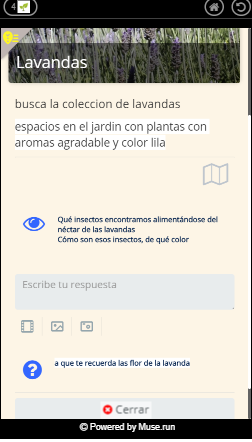 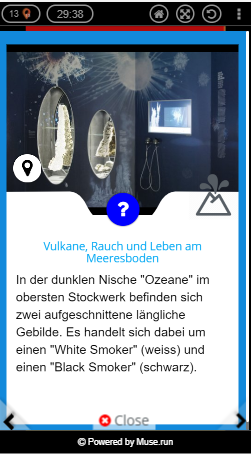 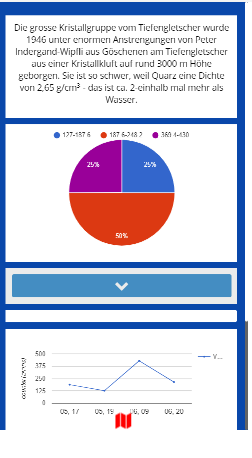 http://bit.ly/Talila
Dependencies
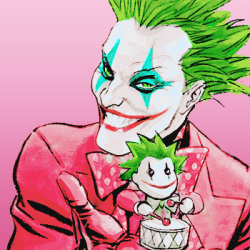 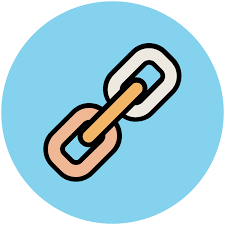 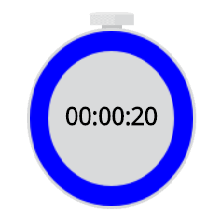 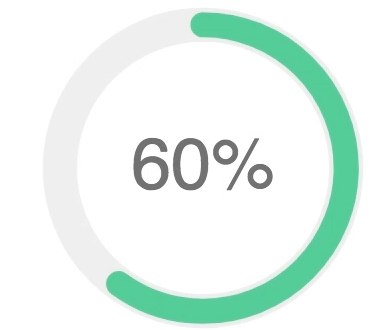 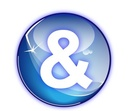 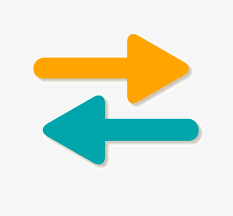 http://bit.ly/Talila
Rules
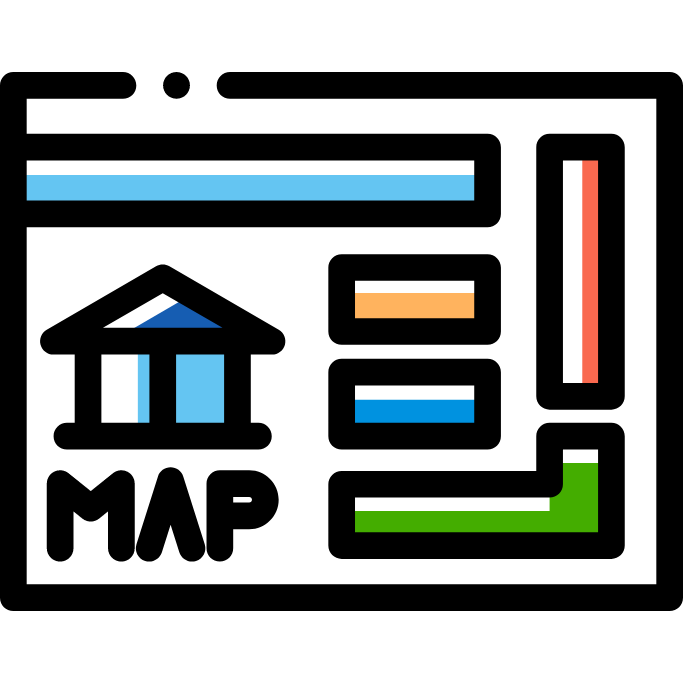 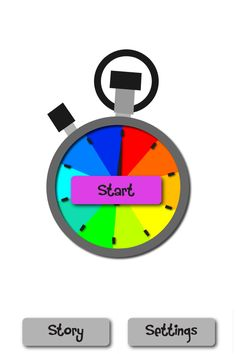 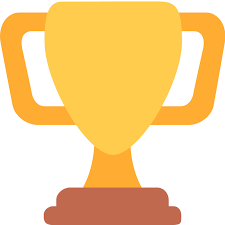 http://bit.ly/Talila
Scenes
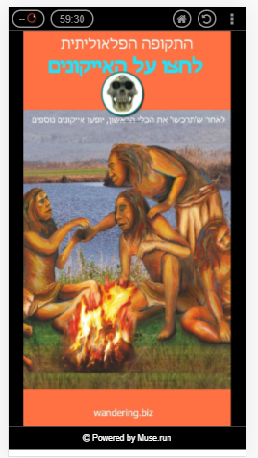 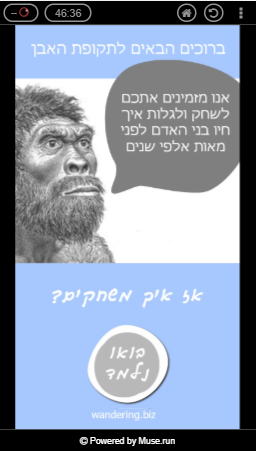 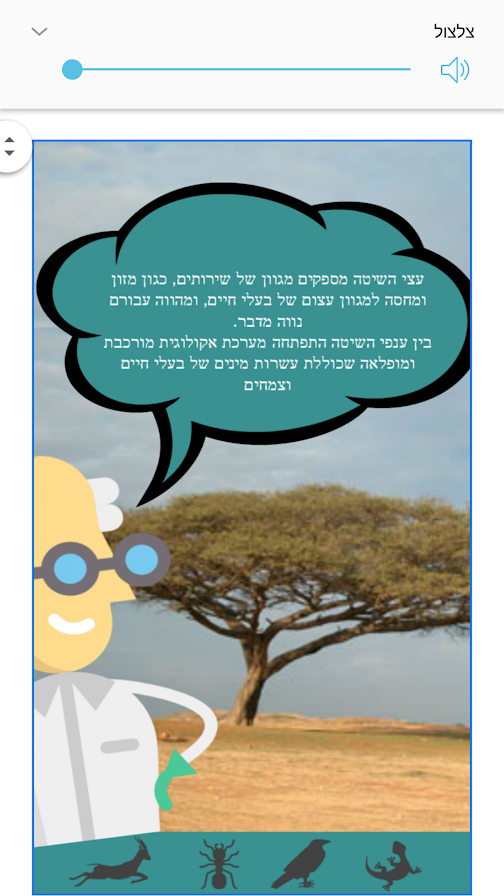 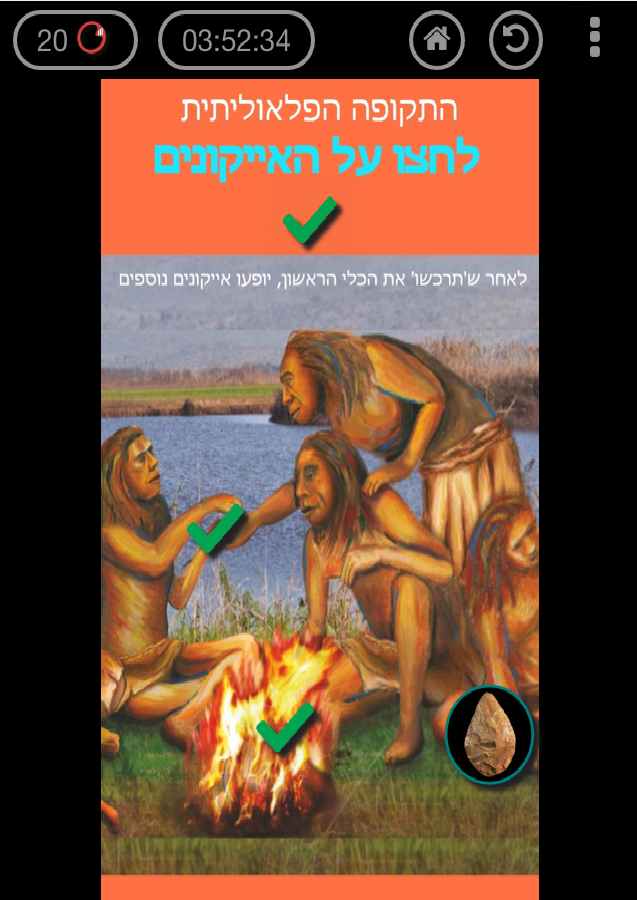 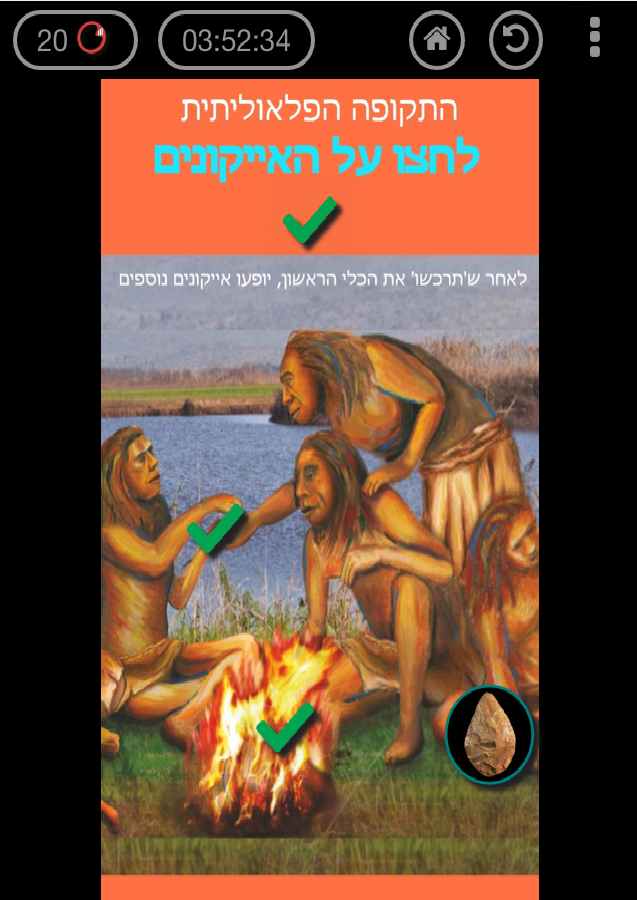 Welcome to the Stone  Age
The Acacia raddiana trees are oasis  to many organisms and animals who can eat from the leaves and enjoy the shadow.

You are going to explore the tree and its elaborated ecosystem.
You are invited to find out how people lived many years ago.
How do we play?
Let’s Start
http://bit.ly/Talila
Interactive City map
Complutense university, Madrid , Spain
Puebla, Mexico
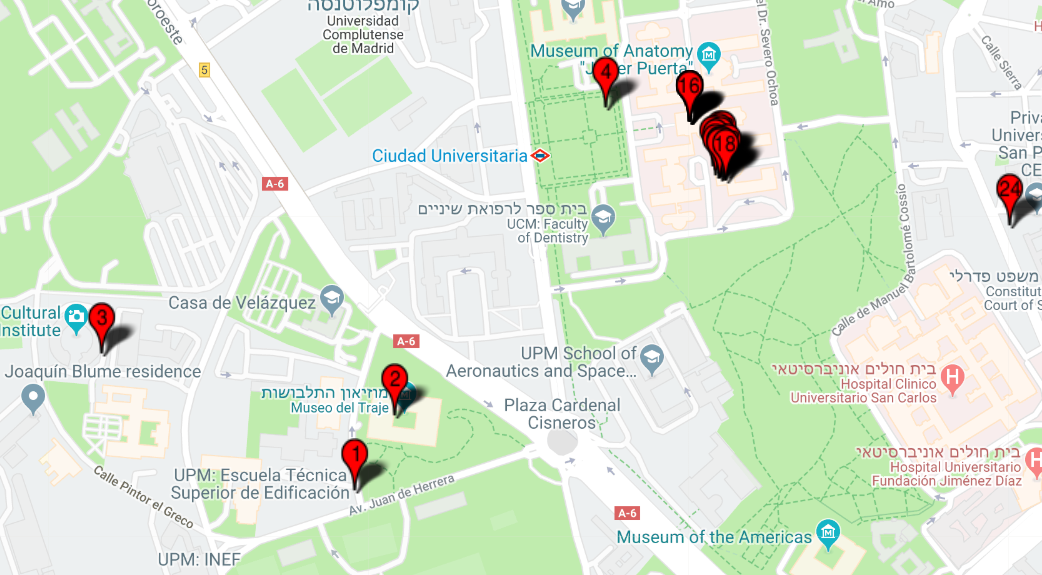 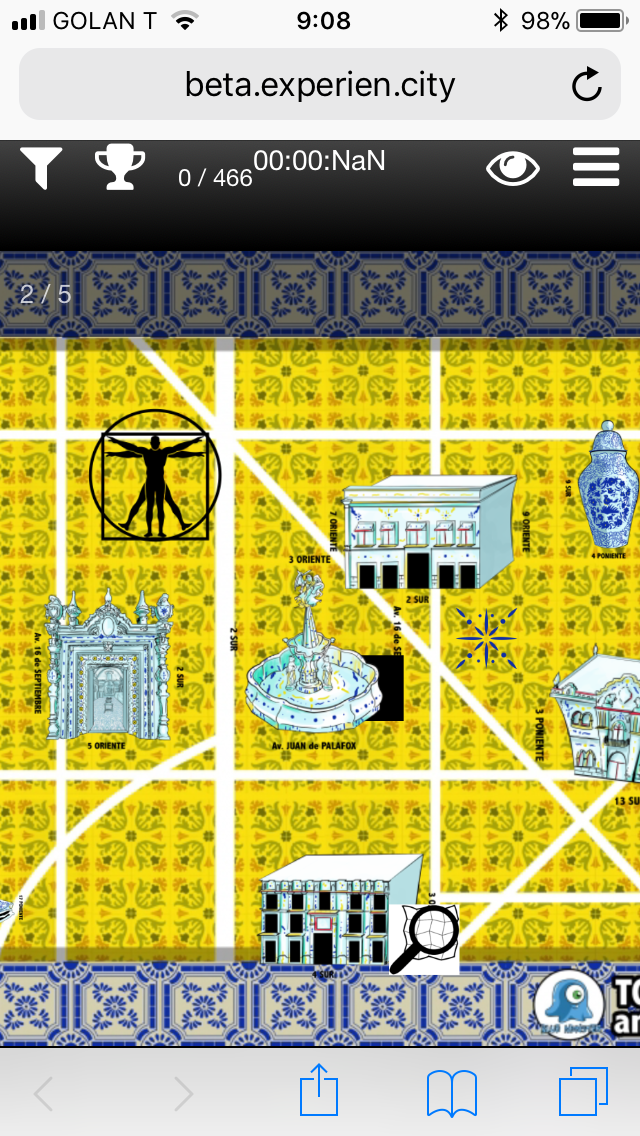